Fig. 2. Rate constant of seed ageing as a function of water content during storage at 33 °C. The inset shows ...
J Exp Bot, Volume 54, Issue 384, 1 March 2003, Pages 1057–1067, https://doi.org/10.1093/jxb/erg092
The content of this slide may be subject to copyright: please see the slide notes for details.
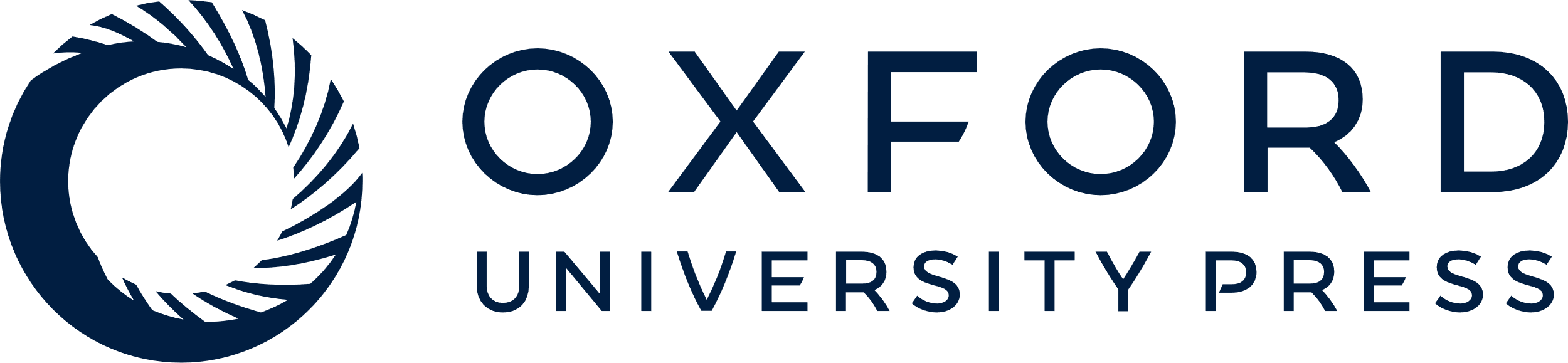 [Speaker Notes: Fig. 2. Rate constant of seed ageing as a function of water content during storage at 33 °C. The inset shows the correlation between rate constants based on seed germination and vigour. The unit of measure for rate constant: germination, probit d–1; vigour, d–1.


Unless provided in the caption above, the following copyright applies to the content of this slide:]